Fig. 1 Individual test results by actual dosage and actual waiting period.
Alcohol Alcohol, Volume 42, Issue 4, July 2007, Pages 317–320, https://doi.org/10.1093/alcalc/agm014
The content of this slide may be subject to copyright: please see the slide notes for details.
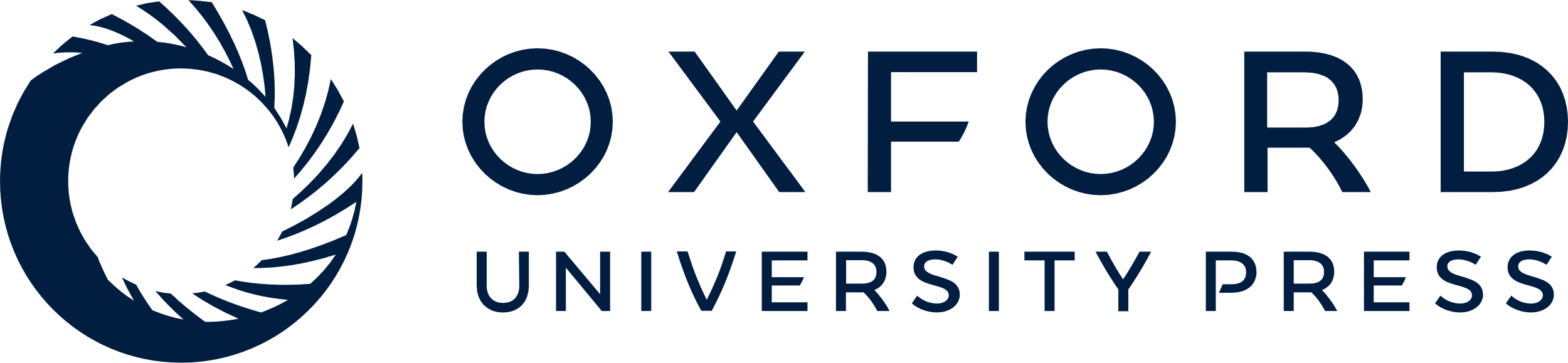 [Speaker Notes: Fig. 1 Individual test results by actual dosage and actual waiting period.


Unless provided in the caption above, the following copyright applies to the content of this slide: Copyright © The Author 2007. Published by Oxford University Press on behalf of the Medical Council on Alcohol.]